教師用手引き
買い物のルールを学ぼう
めあて
買い物をするときのルールを
 しっかり覚えよう
[Speaker Notes: ＜ねらい＞
　 私たちは買い物するときに売買契約をしており，社会で決められたルールを守って買い物する責任がある。ルールを守ることができるよう，買い物のルールを理解できる。
＜進め方とポイント＞
１　本資料を提示。
２　ワークシートに，今日のめあてを記入することを伝える。]
契約とは？
けい
・「契約」という言葉をニュースなどで
  聞いたことがありますか？

・どのようなときに使われていますか？
[Speaker Notes: ３　契約という言葉を聞いたことがあるかどうか，どのようなときに使われているか
   をたずね，自由に答えてもらう。
    （プロ野球やサッカー選手が入団したり別のチームに移ったりするとき，「芸能人
   が〇〇 事務所との契約をやめて独立した」などのニュースで聞いたことがある児
   童がいると思われる。）

４　契約には，様々なものがあるが，その中の１つである売買契約について学習す
　ることを伝える。]
けい
あなたは契約したことがあると思いますか？
あなたは，自分で買い物したことがありますか？
まとめよう
買い物
私たちは　　　　　　のときに
契 約
をしています。
売 買 契 約
といいます。
[Speaker Notes: ５　ワークシートの１を使う。
　　 自分で契約したことがあると思う人には，挙手してもらう。次いで，自分で買物
   したことがある人に，手を挙げてもらう。

６　私たちは「買い物」のときには，「契約」をしていることを説明する。

７　買い物のときの契約を「売買契約」ということを理解できるようにする。]
けい
契約と約束の違うところは？
契約は約束とよく似ています。
ですが，違うところもあります。

１～３は契約と約束，どちらに当てはまるだろうか？
〇
〇
〇
〇
〇
[Speaker Notes: ８　ワークシートの２を使う。
  　契約は約束ととても似ていることで，相手と何かの取り決めをすることであるこ
 とを説明する。

９　契約と約束とで，違う点もある。１～３は契約と約束，それぞれのどちらにあて
  はまるかをたずね，挙手できるようにする。

10　契約は，「自分と相手と，おたがいが同意できた内容で決める」「決めたことを
  守る責任がある」という点は約束と一緒だが，
　「法律で決められたルールにしたがう必要がある」点が加わることを説明する。]
買い物の流れから売買契約を知ろう
けい
売買契約はいつ成り立つのか，①~④から選ぼう。
はい，わかりました。
250円です。
商品です。ありがとうございました。
250円ですね。
しょうゆ味の鶏唐揚げ，一袋ください。
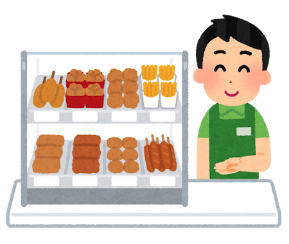 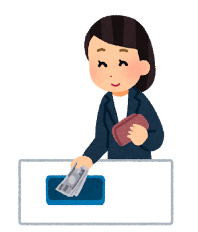 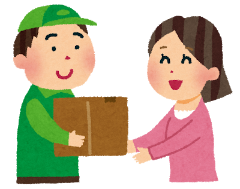 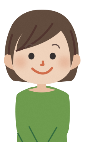 契 約 成 立
②伝えた内容を，
店の人が受付ける
④店の人が商品をわたす
③お金をはらう
①商品を選び，買いたいことを伝える
[Speaker Notes: 11　ワークシート３を使う。
     売買契約は「いつ」成り立つと思うか，①~④のうち１つを選んで挙手してもらう。

12　クリックして解答を表示する。②の時点が正解であること，この時点が契約の
　成立となることを伝える。
   ワークシート３(１)に「②」と記入できるようにする。]
買いたいものが，すぐにはない場合
すみません，今は塩味しかありません。しょうゆ味はあと20分くらいしたらできます。
しょうゆ味の
鶏唐揚げを
ください。
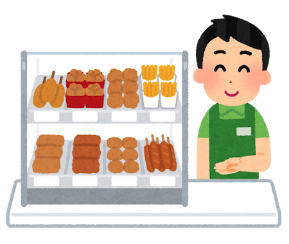 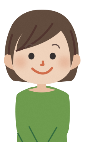 [Speaker Notes: 13　買いたいものがすぐには手に入らない場合や，この場面になったとしたら何と
　言うか，セリフを児童各自が考えることができるようにする。]
あなたは何と言いますか
たとえば，このような答え方があります。
では，塩味をお願いします。
あと20分かかるんですね。では，やめておきます。
しょうゆ味1袋お願いします。後で取りにきます。
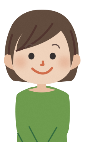 けい
売買契約が成立するまでは，やめたり，
変更したりすることが自由に　　　　　。
できる
[Speaker Notes: 14　どのような内容を空欄に記入したか，児童が発表できるようにする。どのよう
　な内容でもよい。
　　　例：あと２０分かかるんですね。では，やめておきます。
　　　　　　では，塩味をお願いします。
　　　　　　しょうゆ味１袋お願いします。後で取りにきます。

15　売買契約が成立する前までは，やめたり，変更したりすることが自由に「でき
　る」ことを伝え，ワークシート３(２)に記入できるようにする。　申し込みの時点では，買う人が申し込み，店の人が受付けた内容で，自由に決
　められることを強調する。]
けい
売買契約の成立後に，守らなければならないこと
店の人の権利
代金を
受け取る
消費者の義務
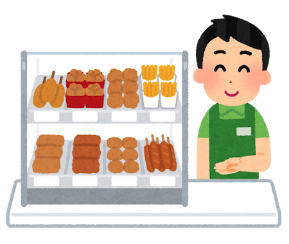 代金を払う
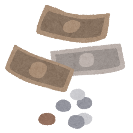 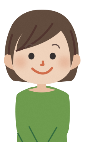 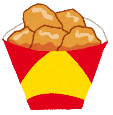 消費者の権利
商品を
受け取る
店の人の義務
商品は，説明どおりで，問題がないものでなければなりません。
商品をわたす
[Speaker Notes: 16　ワークシート４(１)を使う。
　空欄に当てはまる内容を考えることができるようにする。

17　以下の2点をしっかりと覚えることができるようにする。
　　　・消費者は「代金をはらう」義務があること。
　　　・店の人は「商品をわたす」義務があること。しかも，説明どおりで，問題がない
　　物をわたす必要がある。

※　契約が成立するまでは自由だが，成立した後は義務が生じる。このため，契
　約前によく考えて決めることが大切であることを理解できるようにする。]
店の人になったつもりで考えてみよう①
買った水筒の箱に「青」と書いてあったのに，中に入っていたのは赤い水筒でした。
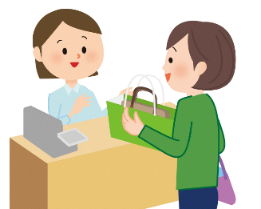 買うときに見た説明と，実際の内容が違う。
→ 〇　店の人は返品・交換を受付けなければならない。
[Speaker Notes: 18　ワークシート４(２)を使う。
　　 店の人になったつもりで，空欄にあてはまるセリフを児童に考えてもらう。
　ロールプレイイング形式でするとよい。班から1人代表者を選び，班で話し合って決めたセリフを演じても
  らうなどの方法が考えられる。全部で３つのケースを複数の班に割り振る。

19　児童が考え，発表した後にクリックして解答を表示する。「買うときに見た説明
　と，実際の内容が違う場合は，店の人は返品・交換を受付けなければならない」
　ことを説明する。]
店の人になったつもりで考えてみよう②
②買った水筒を使ってみたら，キャップがきちんと閉まらず，使えません。
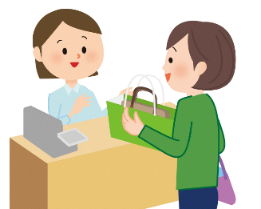 商品が不良品で，きちんと使える物ではない。
→ 〇　店の人は返品・交換を受付けなければならない。
[Speaker Notes: 20　同じようにセリフを児童に考えてもらい，発表してもらう。

21　児童が考え，発表した後に，クリックして解答を表示する。「商品が不良品で，
　 きちんと使える物ではない場合は，店の人は返品・交換を受付けなければなら
   ない」ことを説明する。]
店の人になったつもりで考えてみよう③
新しく買った水筒，必要なくなりました。まだ使ってないから返します。
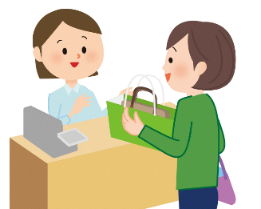 買った人の一方的な都合で取りやめにする
→ ×　店の人は返品・交換を受付けなくてもよい。
[Speaker Notes: 22　同じようにセリフを児童に考えてもらい，発表してもらう。

23　児童が考え，発表した後に，クリックして解答を表示する。「買った人の一方的
  な都合で取りやめにする場合は，店の人は返品・交換を受付けなくてもよい」こと
  を説明する。

※　レシートがあり，元どおりの状態ですぐ(一週間以内など)の場合は，
  店のサービスで返品を受けてくれる場合も多いので，お店の聞いてみるとよい。
　ただし，問題ない商品に対して返品を受け付けてもらって当然と思うことは，
  間違っていることを理解してもらう。]
買い物のルール：まとめ
けい
私たちは買い物のときに売買契約をしています。

契約は，消費者（買う人）が買いたいことを伝え，店の人（売る人）が受付けたときに成り立ちます。

成立した契約は，守る責任があります。

どちらかの都合で，契約をやめることはできません。
契約（買い物）の前に，よく確認したり，考えたりすることが大切
[Speaker Notes: 24　最後に，買い物のルールを確認する。契約は，代金を払う前に成立していること，
  契約をどのような内容にするのかは自由だが，決まった契約は簡単に取りやめる
  ことができないことを確認する。

25　矢印以下を表示する。契約＝買い物の前に，よく確認したり，考える
  ことが大切であることを伝える。]